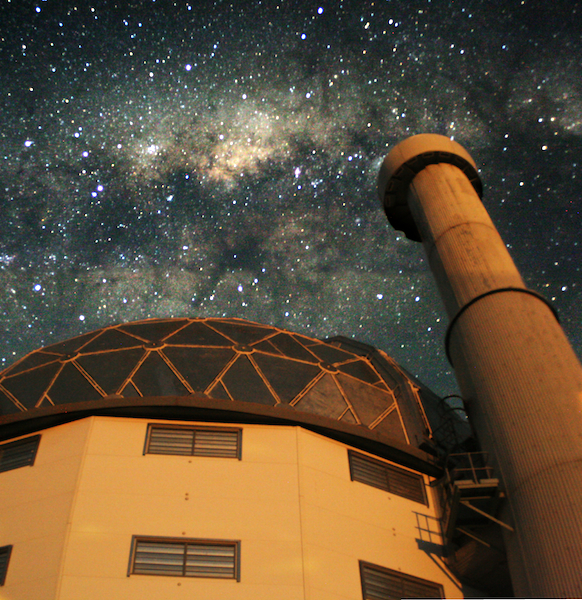 The extraordinary polarimetric nature of the white dwarf pulsar AR Sco
Stephen Potter
David Buckley


 South African Astronomical Observatory
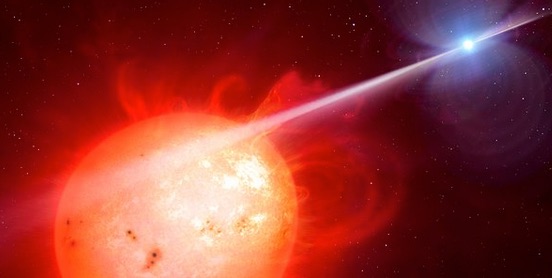 AR Sco Polarimetry
Buckley et al (2017) discovered optically pulsed polarized emission

GOALS:

Detailed polarimetry covering multiple orbits in 2016 and 2017

Present a Geometrical model
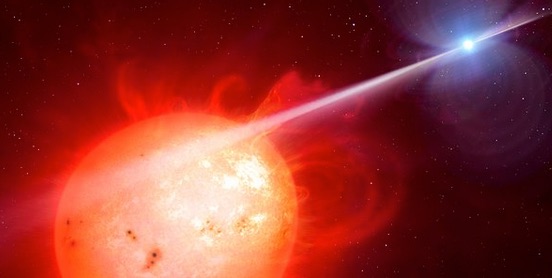 AR Sco Polarimetry
Buckley et al (2017) discovered optically pulsed polarized emission

GOALS:

Detailed polarimetry covering multiple orbits in 2016 and 2017

Present a Geometrical model
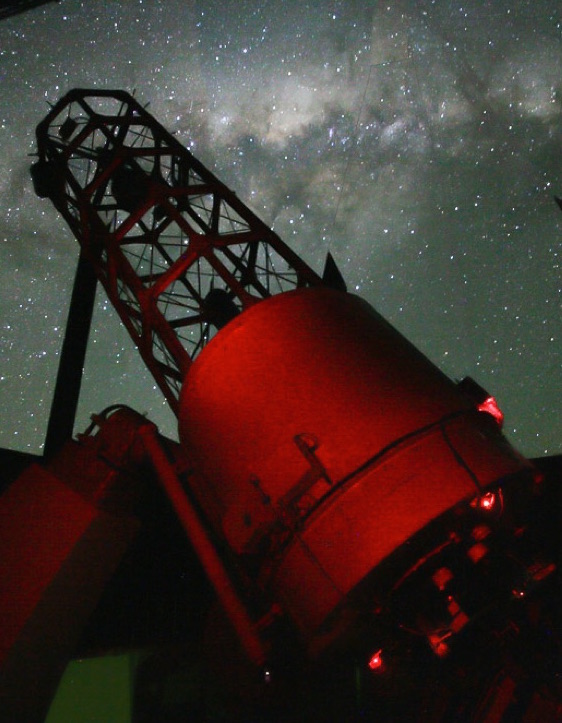 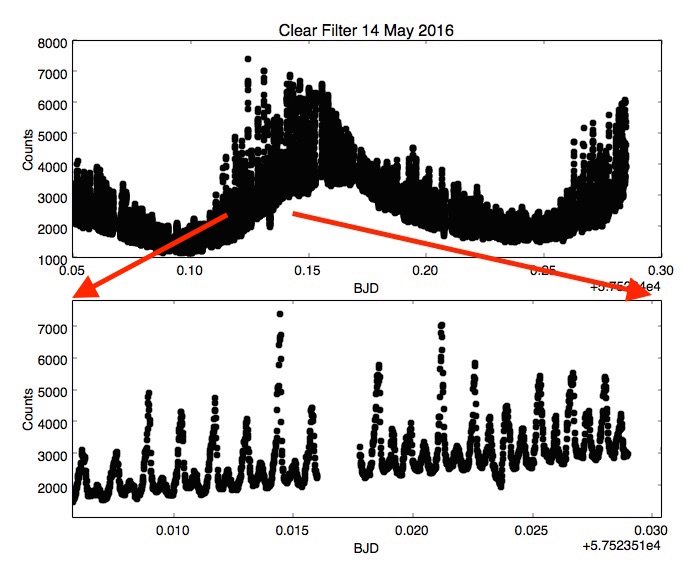 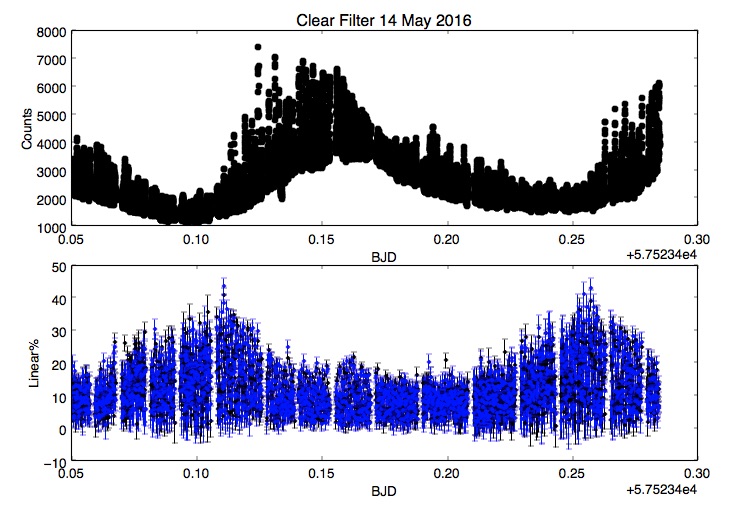 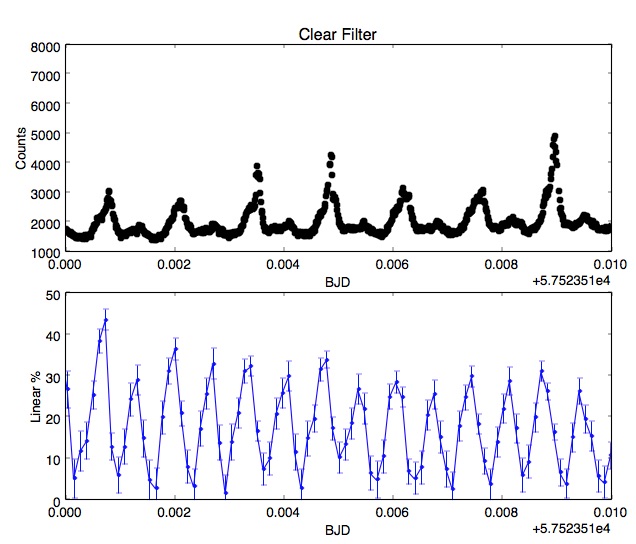 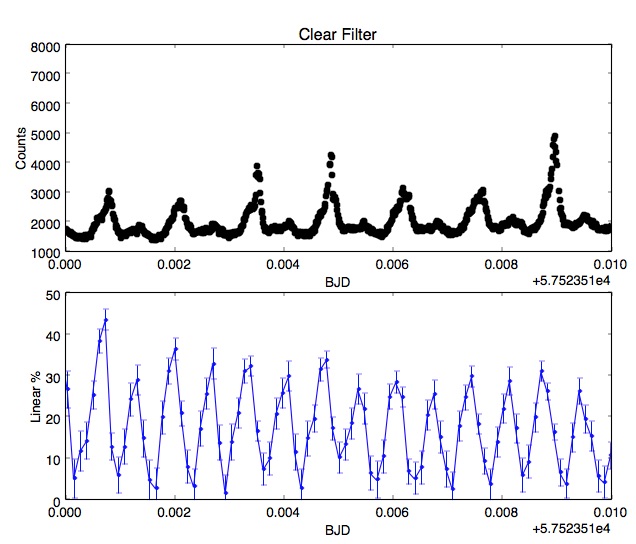 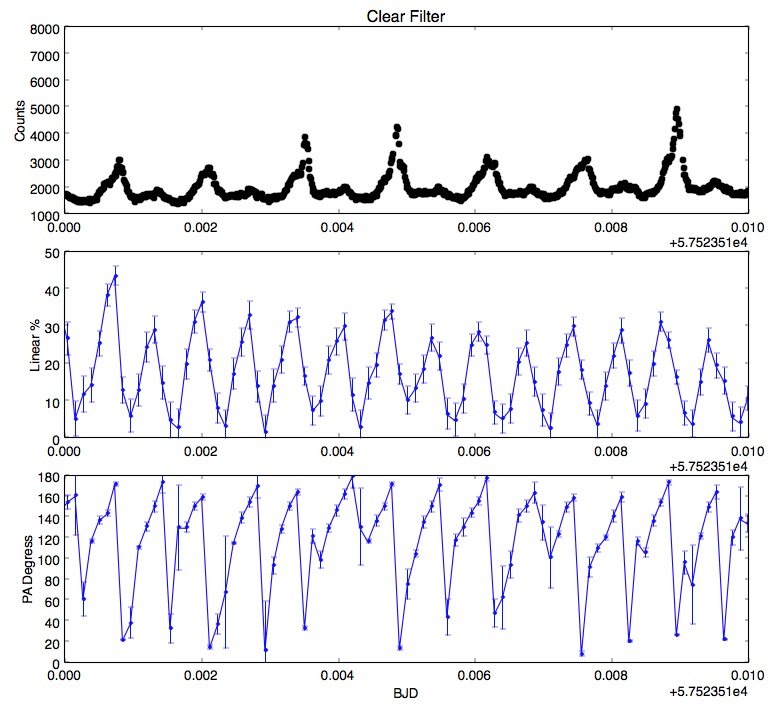 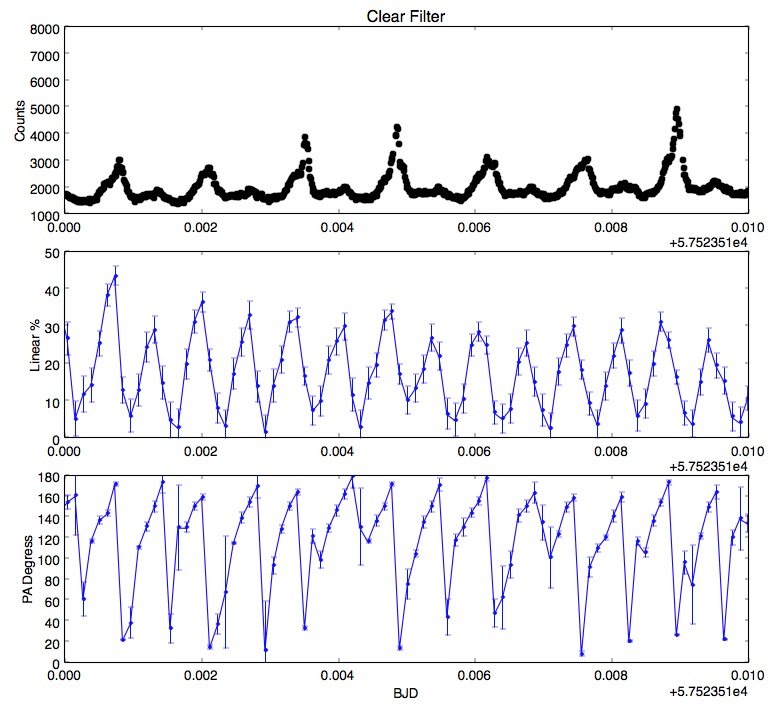 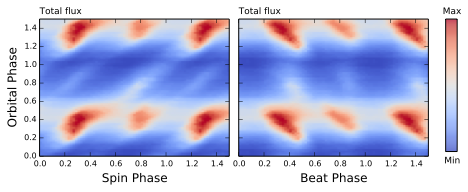 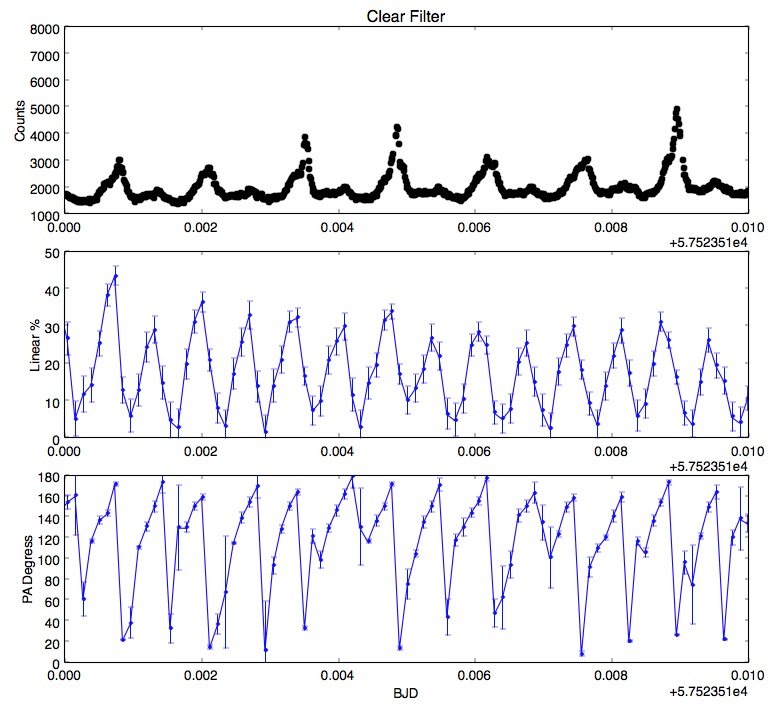 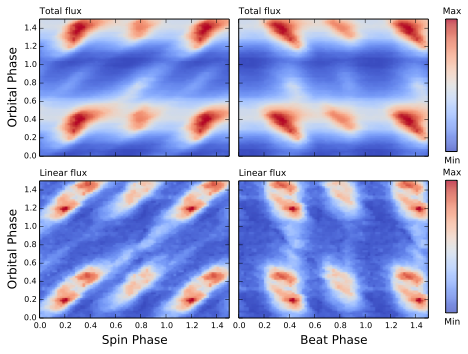 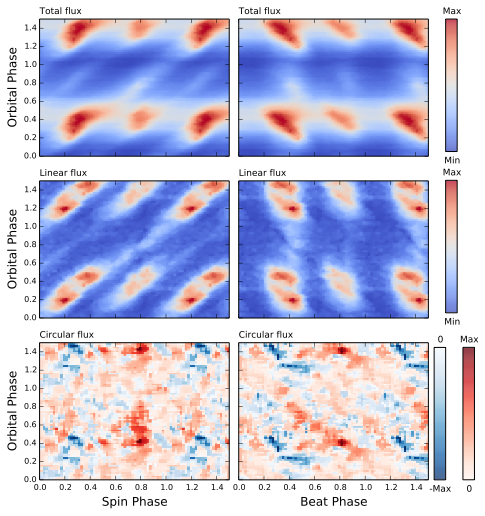 Position Angle
Spin Folded
Beat Folded
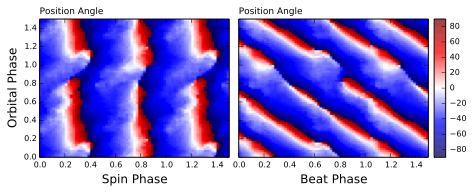 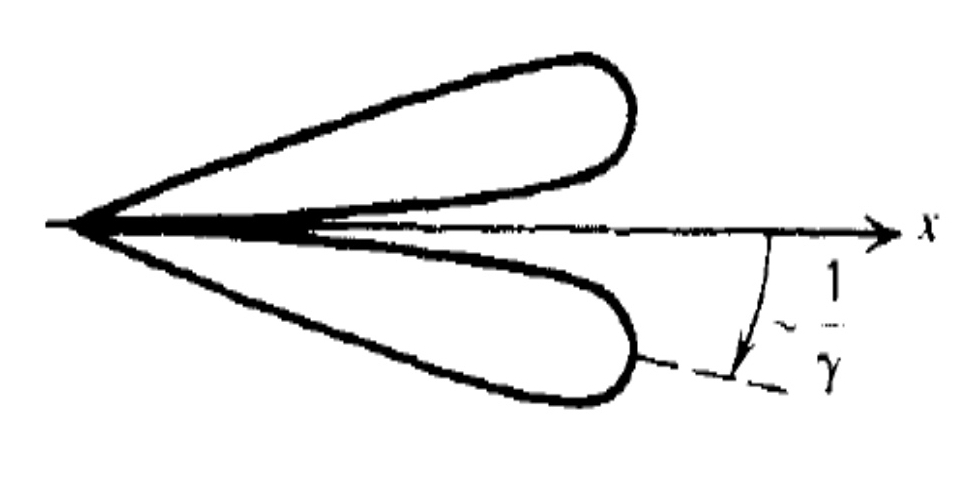 WD
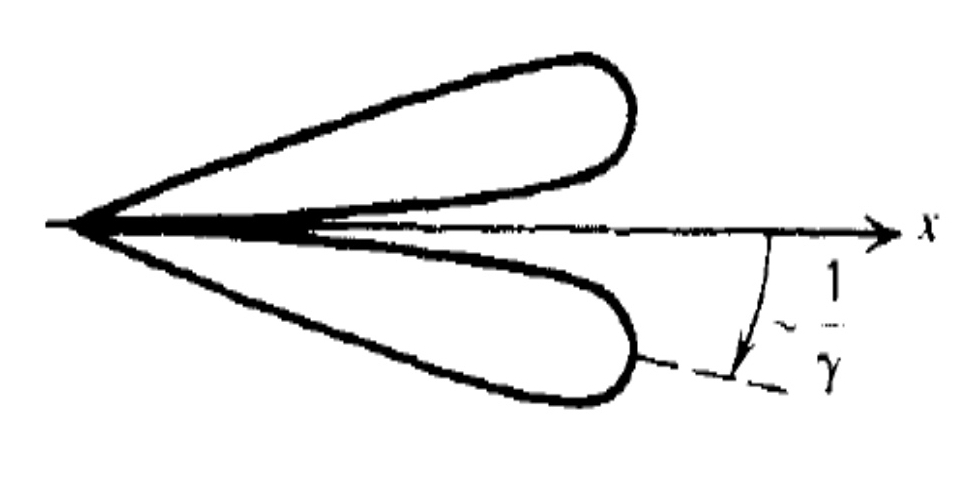 WD
Intensity
0
WD spin phase
1
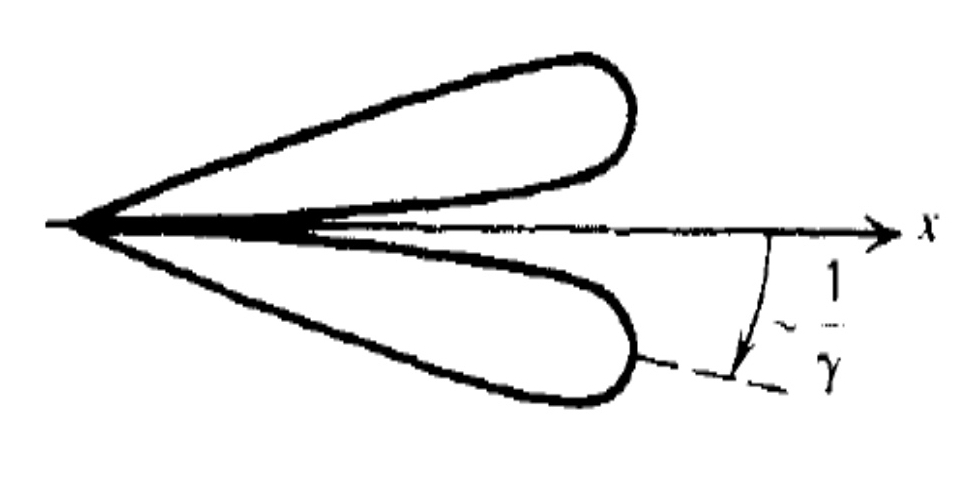 WD
Intensity
0
WD spin phase
1
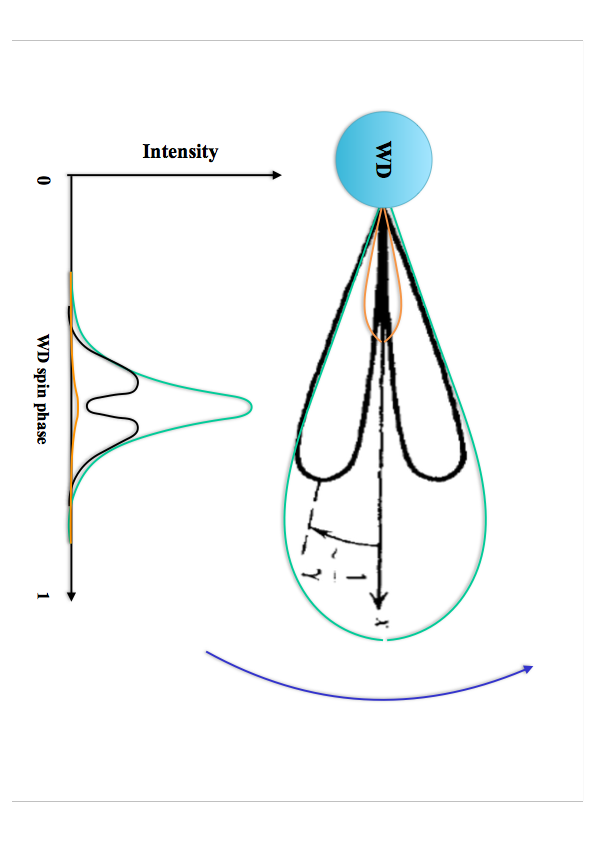 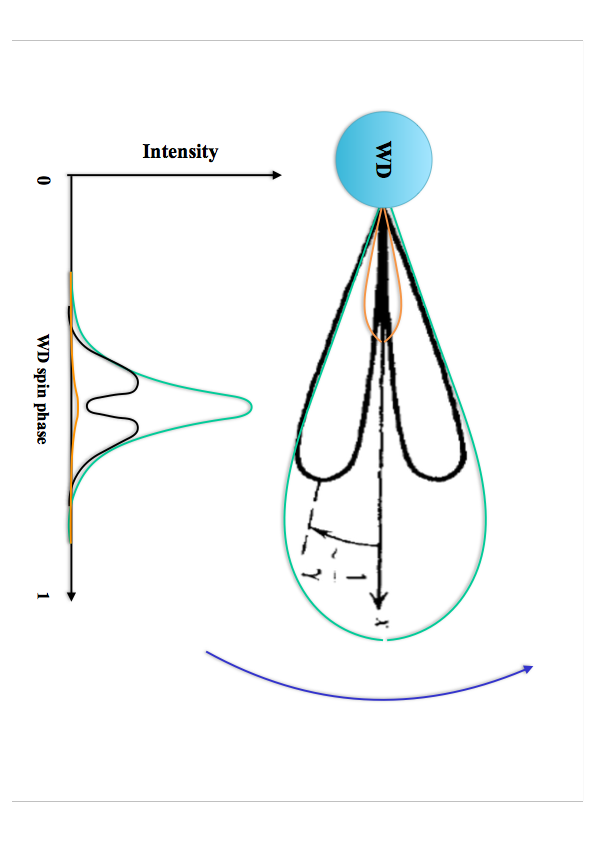 Model
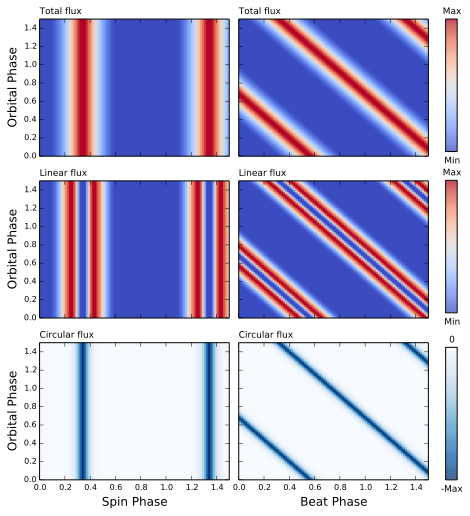 Model
Observations
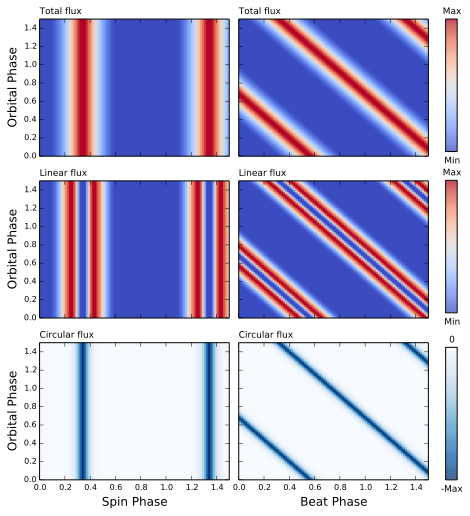 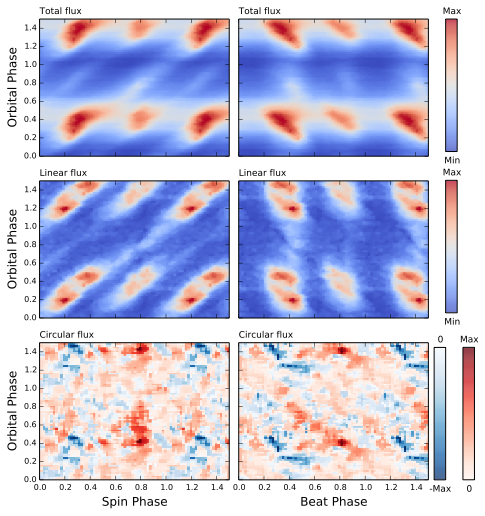 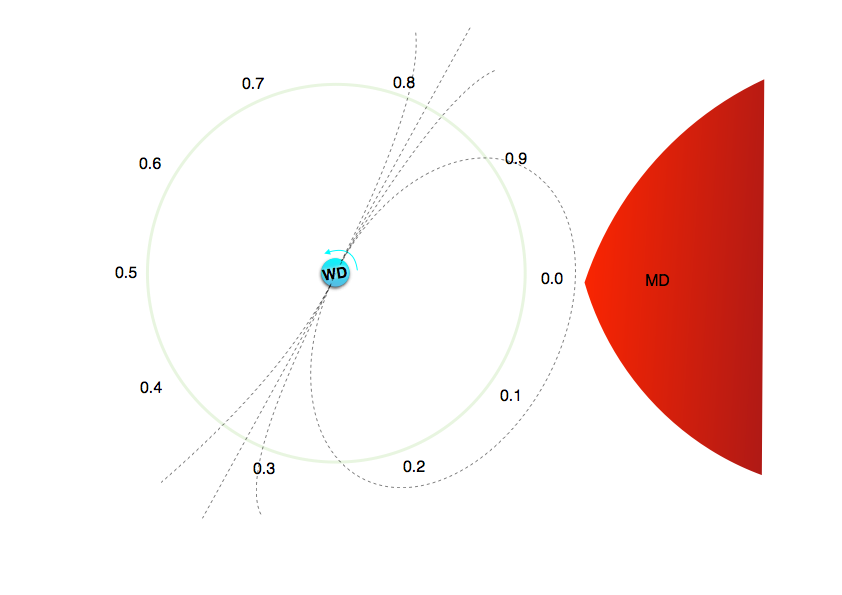 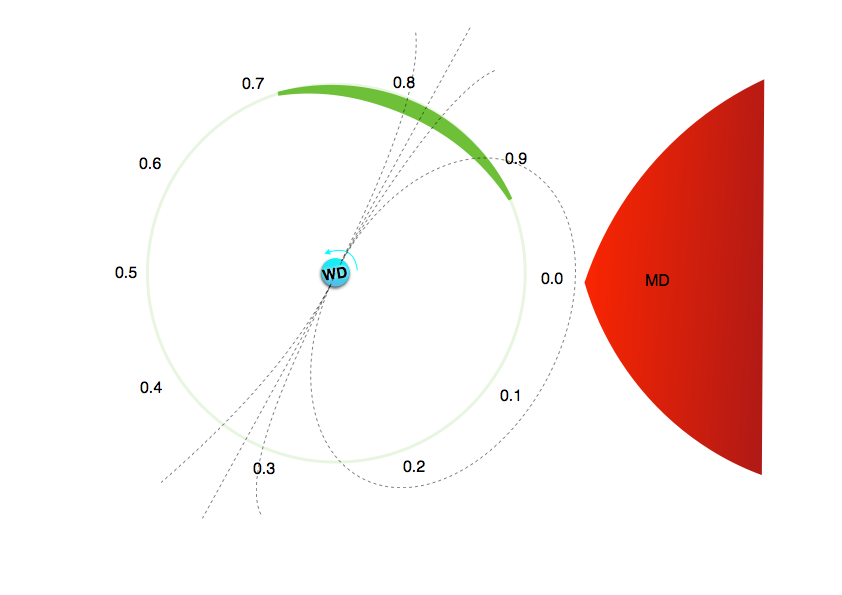 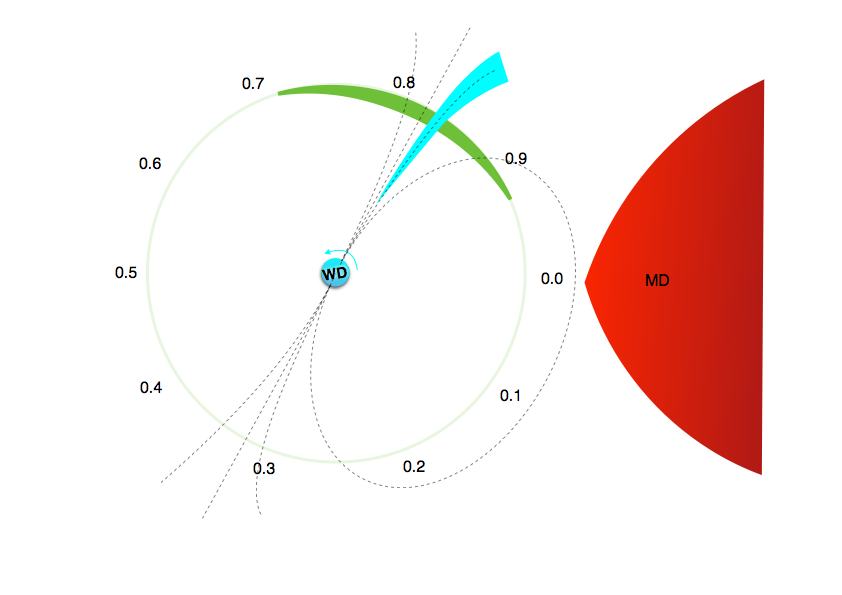 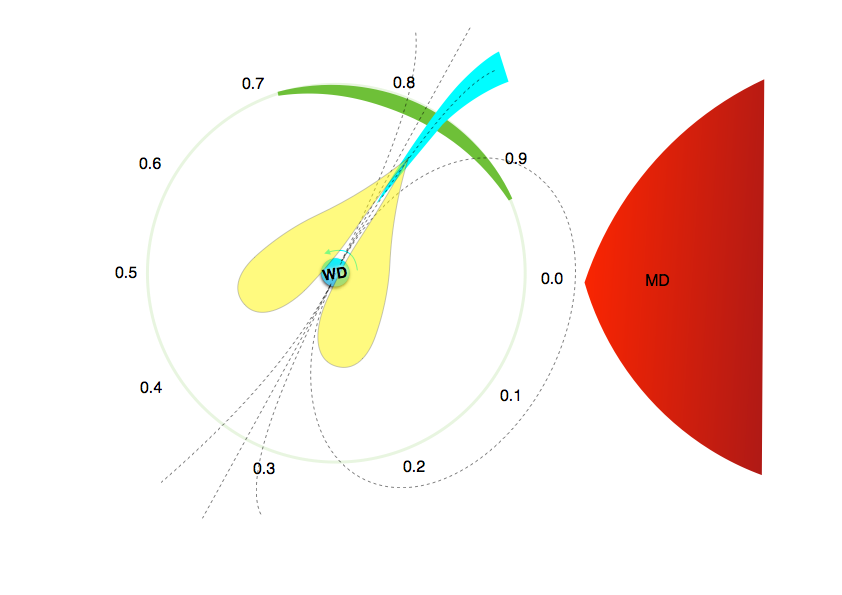 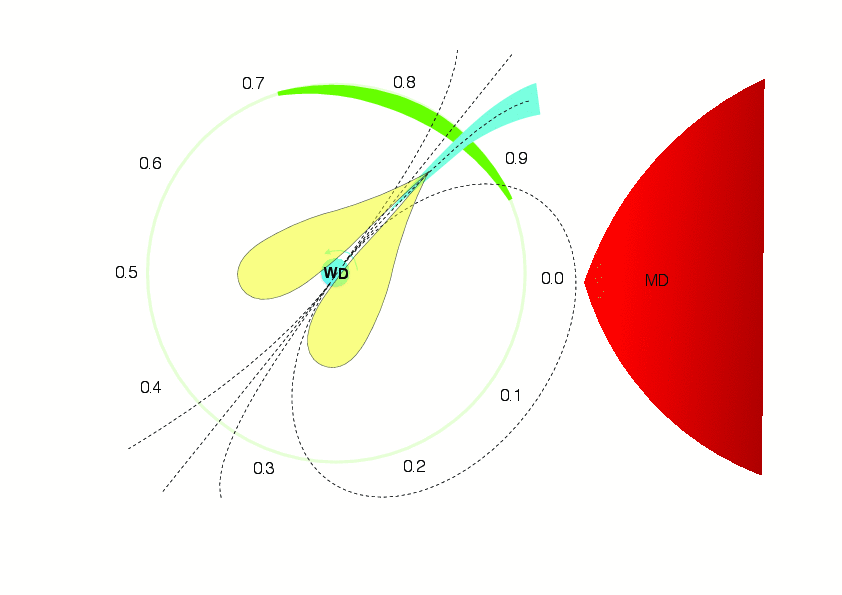 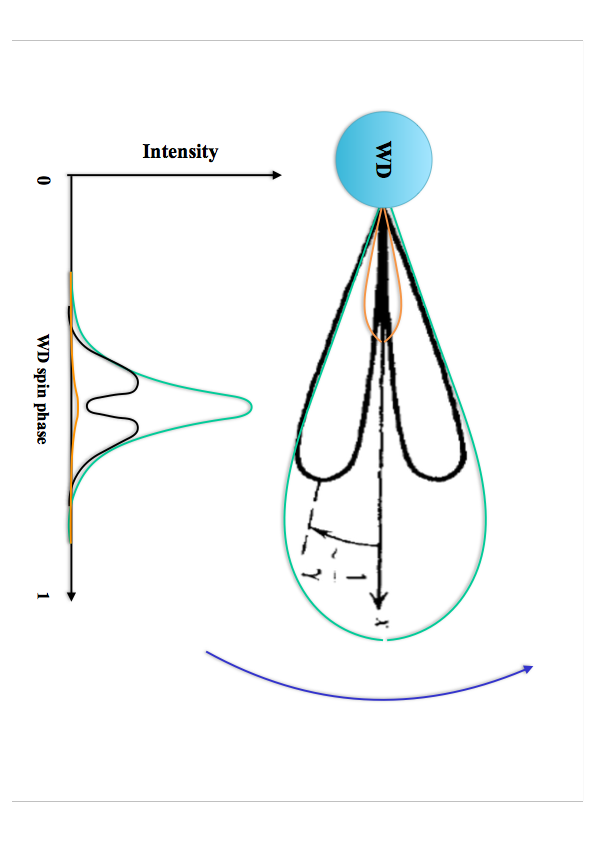 Model
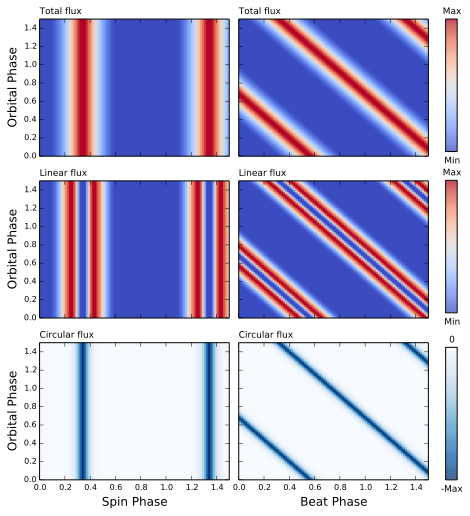 Model
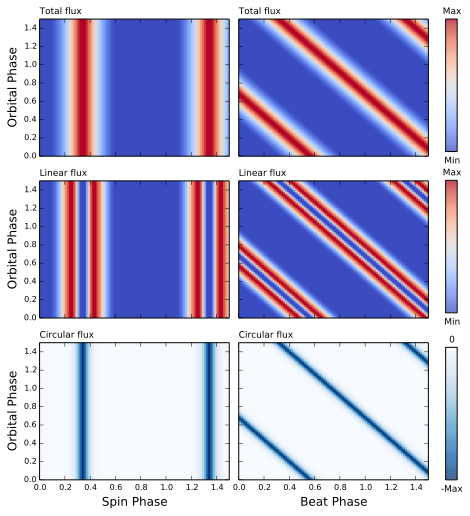 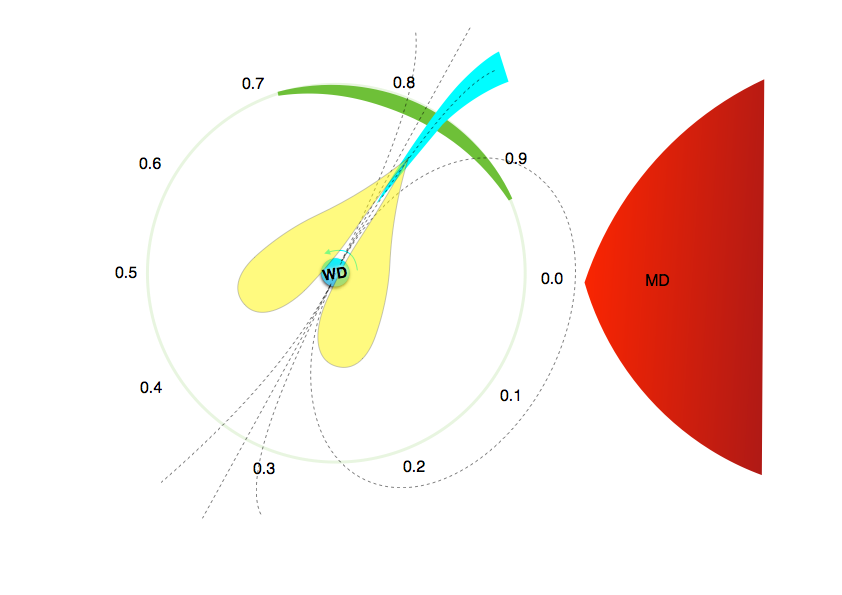 Model
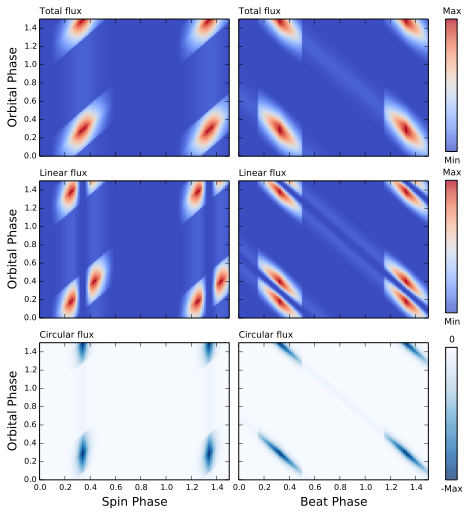 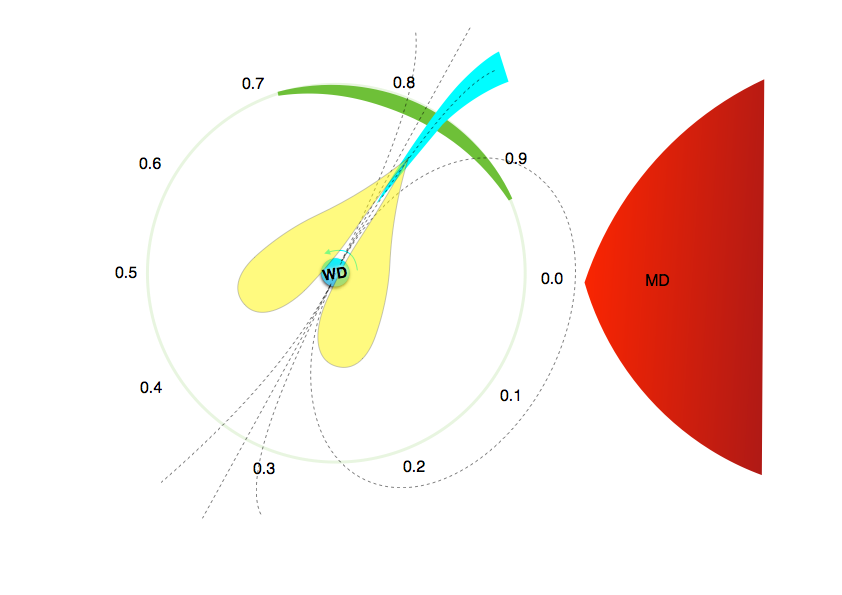 Model
Observations
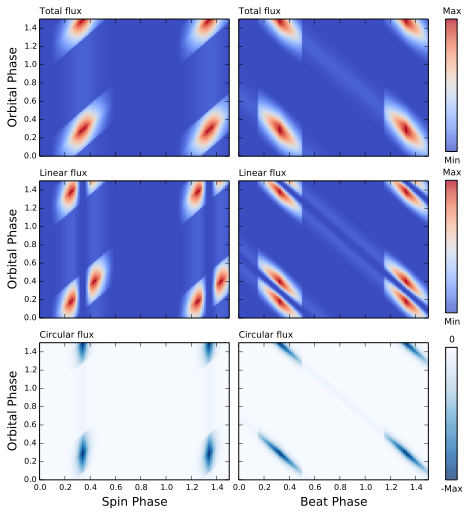 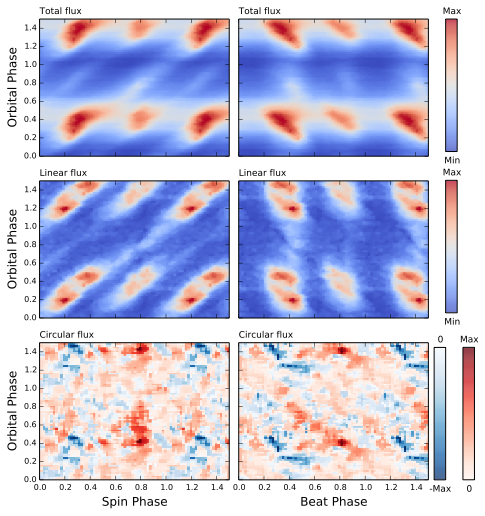 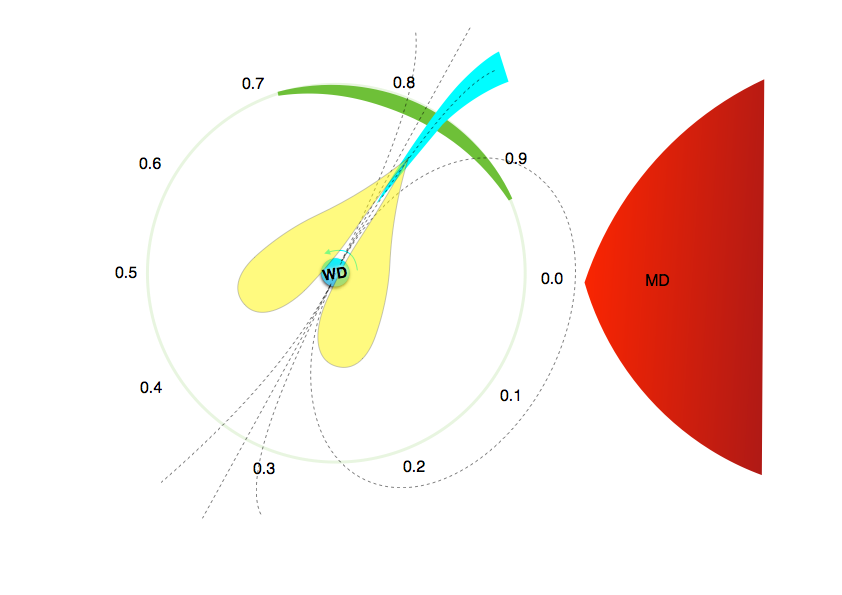 Model
Observations
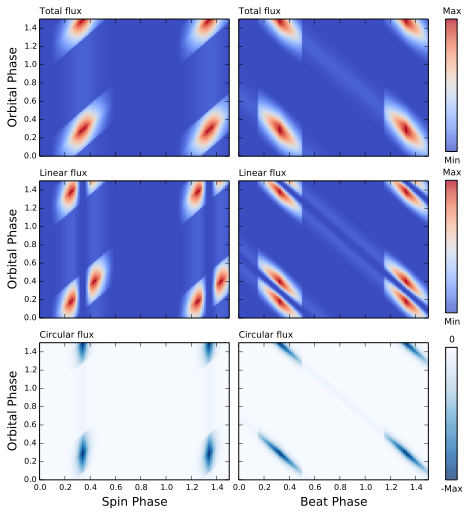 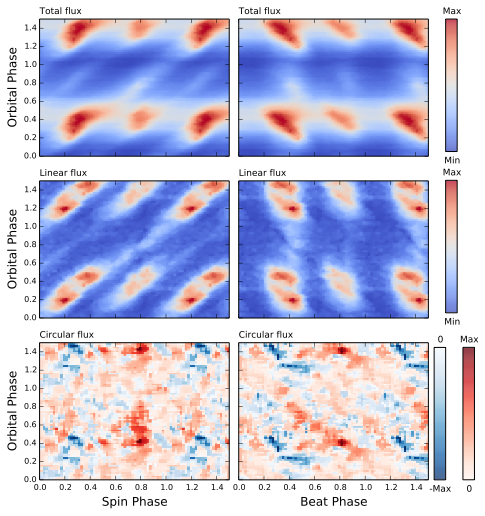 Model
Observations
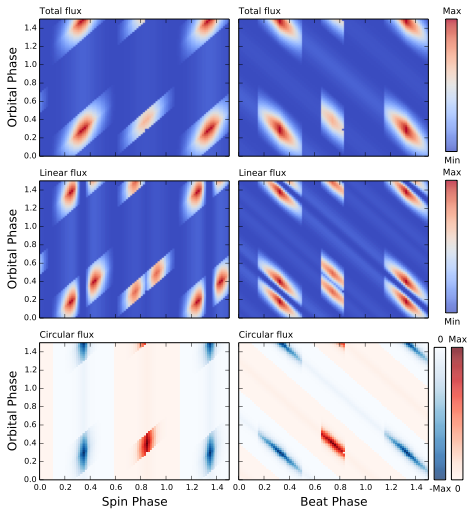 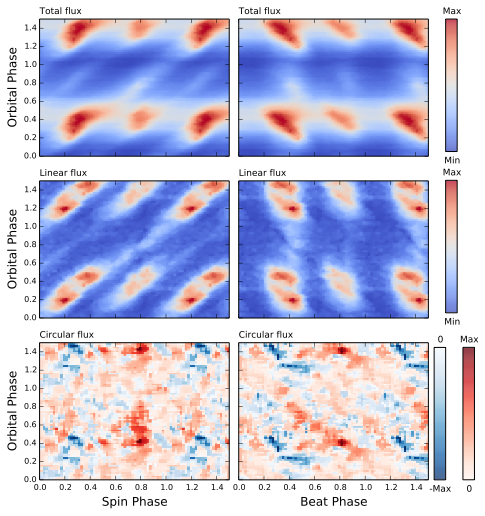 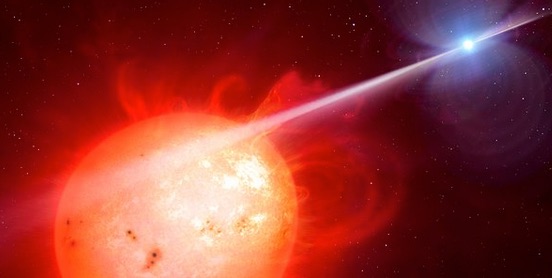 Thank you